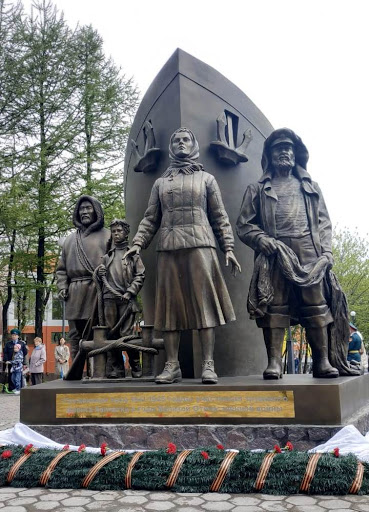 Труженики тыла–в годы Великой Отечественной войны.
Подготовил :
ученик  3 «б» класса
Школа№2
Иксанов Владислав
Руководитель:
Загоскина Ольга Ивановна
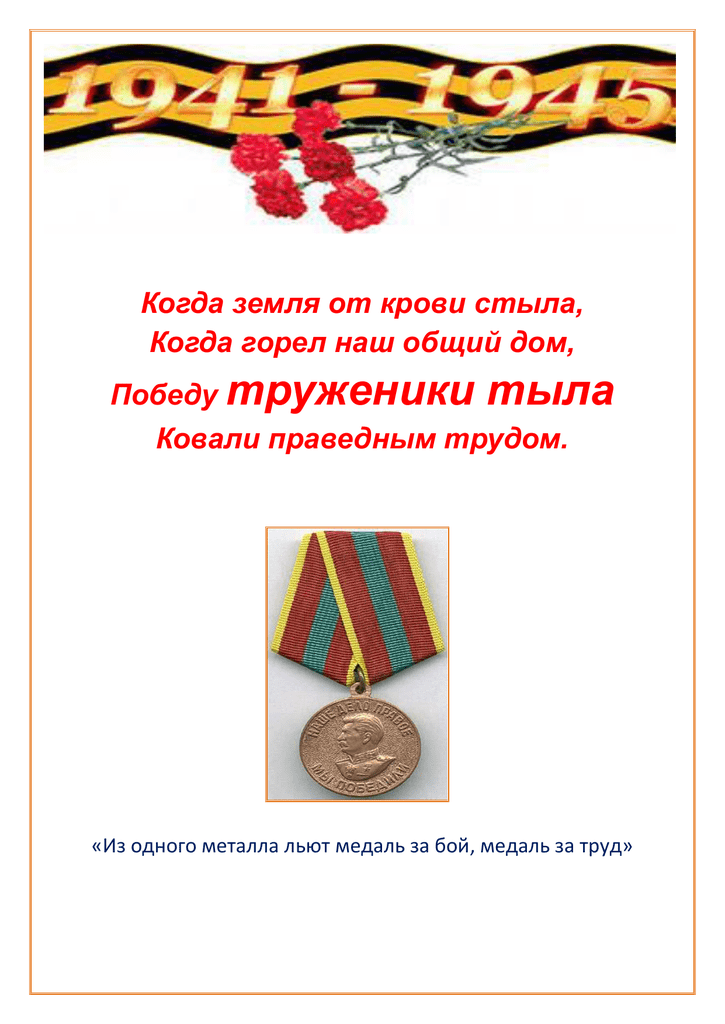 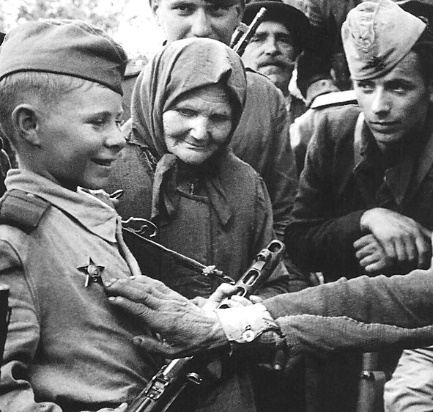 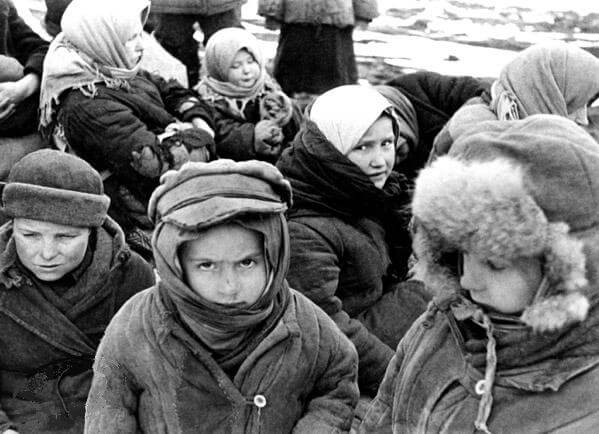 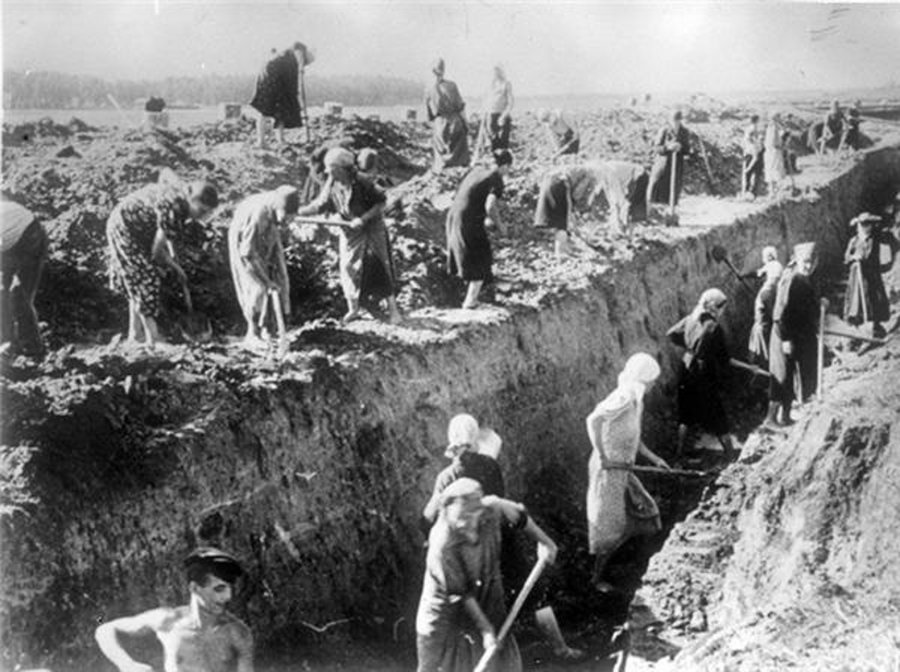 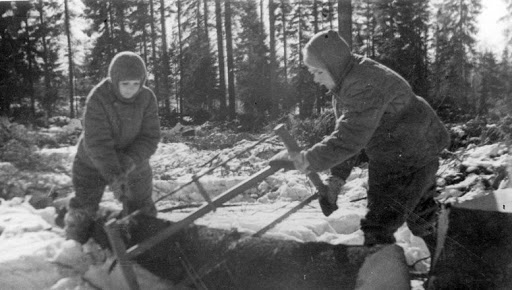 Проблема. Незнание у  детей и их родителей информации о тружениках тыла в годы Великой Отечественной войны.
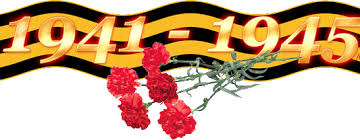 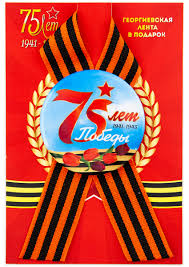 Актуальность.   Мы скоро будем отмечать 75 летие Победы. Это особый праздник. Но никто не должен и не имеет право забывать, какой ценой завоёвано наше счастье.
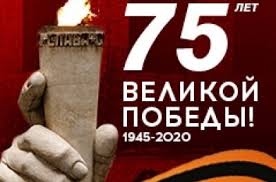 Гипотеза.Великий подвиг в годы войны совершали труженики тыла. Рабочие, колхозники, учёные, инженеры, конструкторы своим трудом выиграли небывалую битву за металл и хлеб, топливо и сырьё, за создание могучего советского оружия.
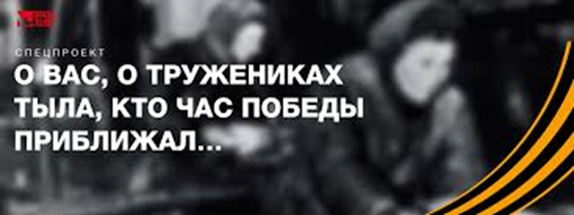 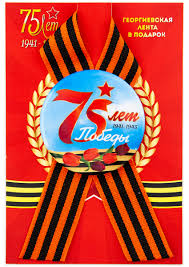 Объект: Великая Отечественная война.
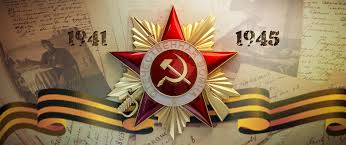 Предмет: труженики тыла
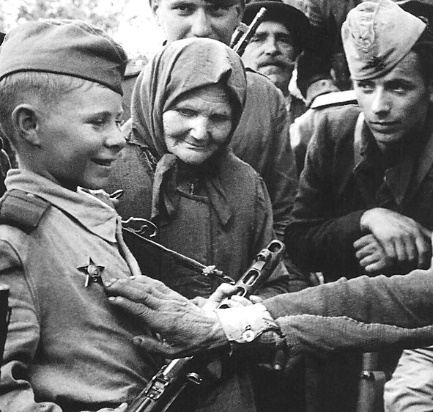 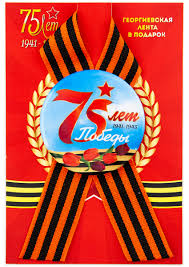 Цель: узнать, о жизни тружеников тыла в годы Великой Отечественной войны.
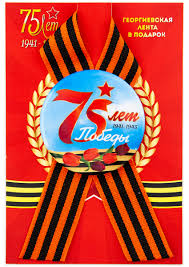 ЗАДАЧИ1.Собрать информацию о тружениках тыла в годы войны.2.Провести беседы с одноклассниками о тружениках тыла.3.Создать сборник сочинений моих одноклассников.
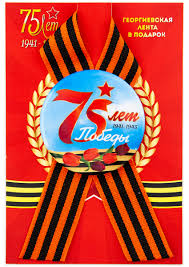 Основная часть.Анализируя, литературу по данной теме из Википедии я узнал, что труженики тыла - те, кто работал в годы войны, кто вносил весомый вклад в победу. В толковом словаре Дмитриева я узнал, тылом называют территорию позади фронта, семью, ближайших родных, которые оказывают кому-либо поддержку в трудный момент жизни.
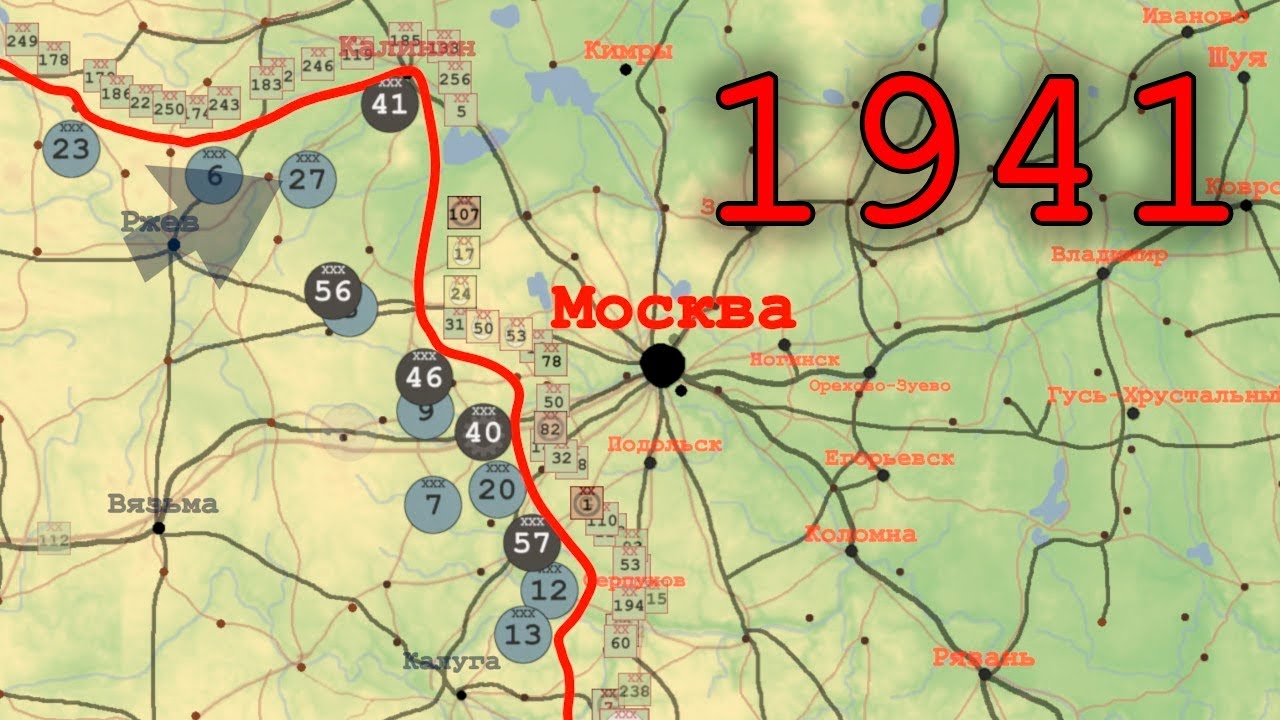 История одной женщины-труженице тыла, которая жива.
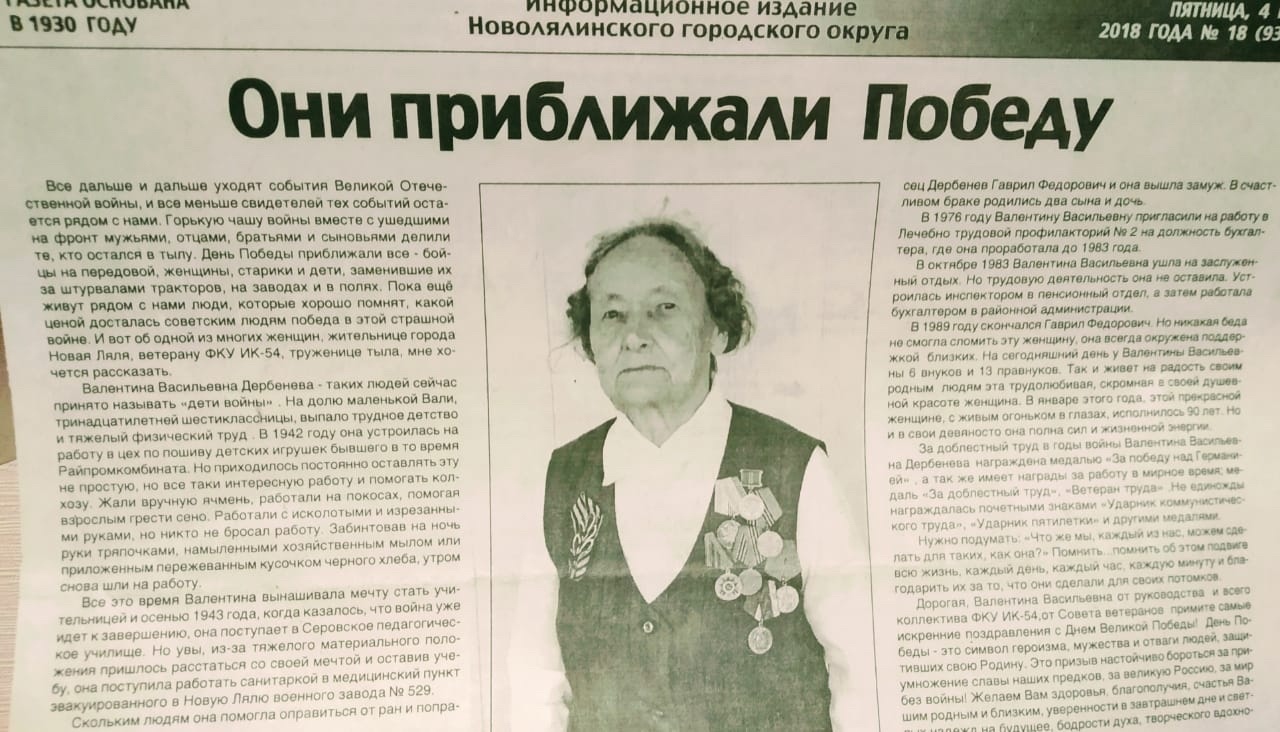 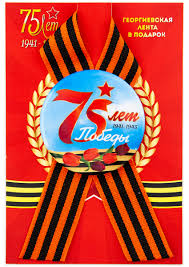 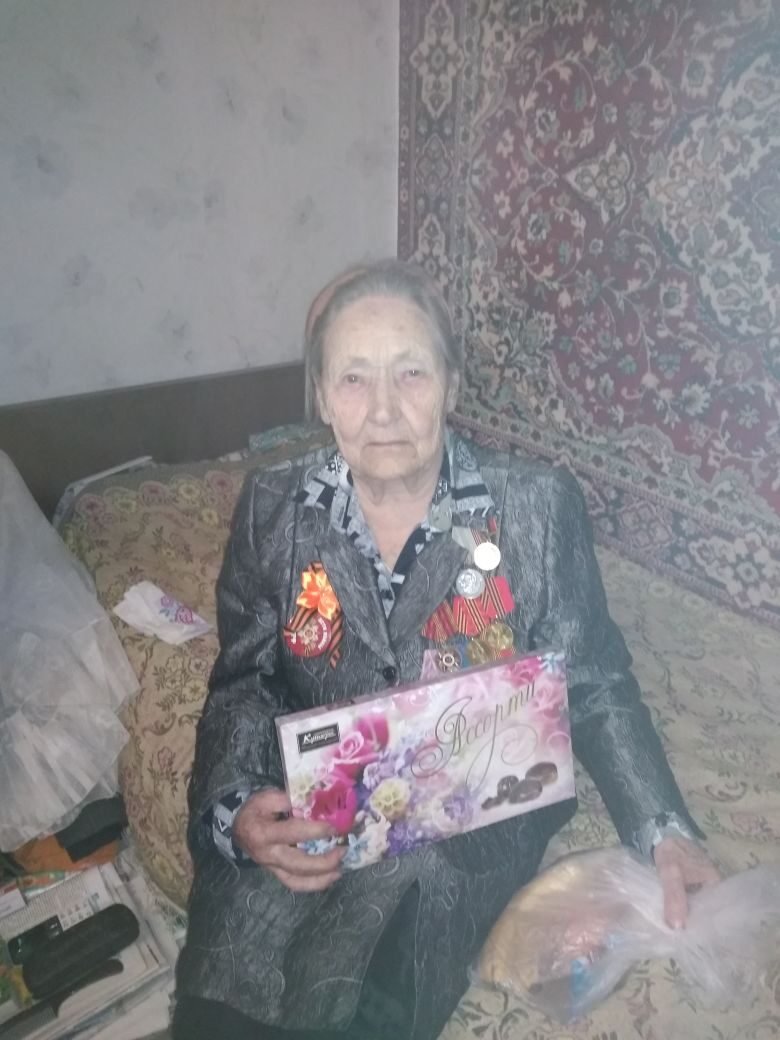 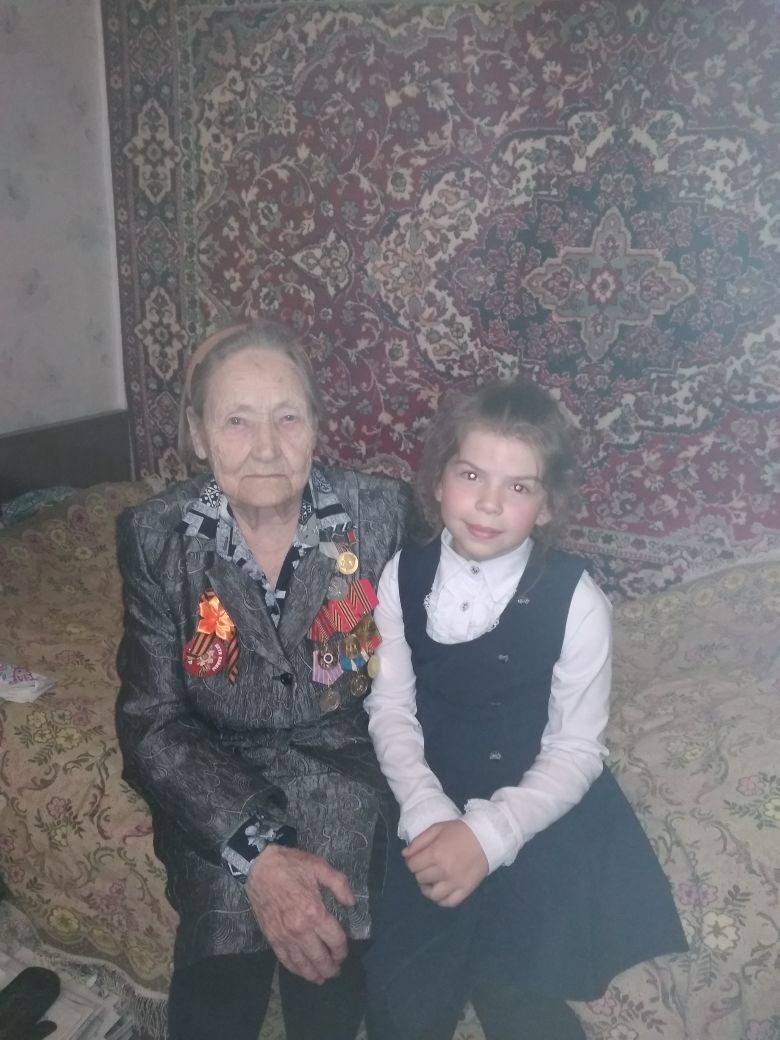 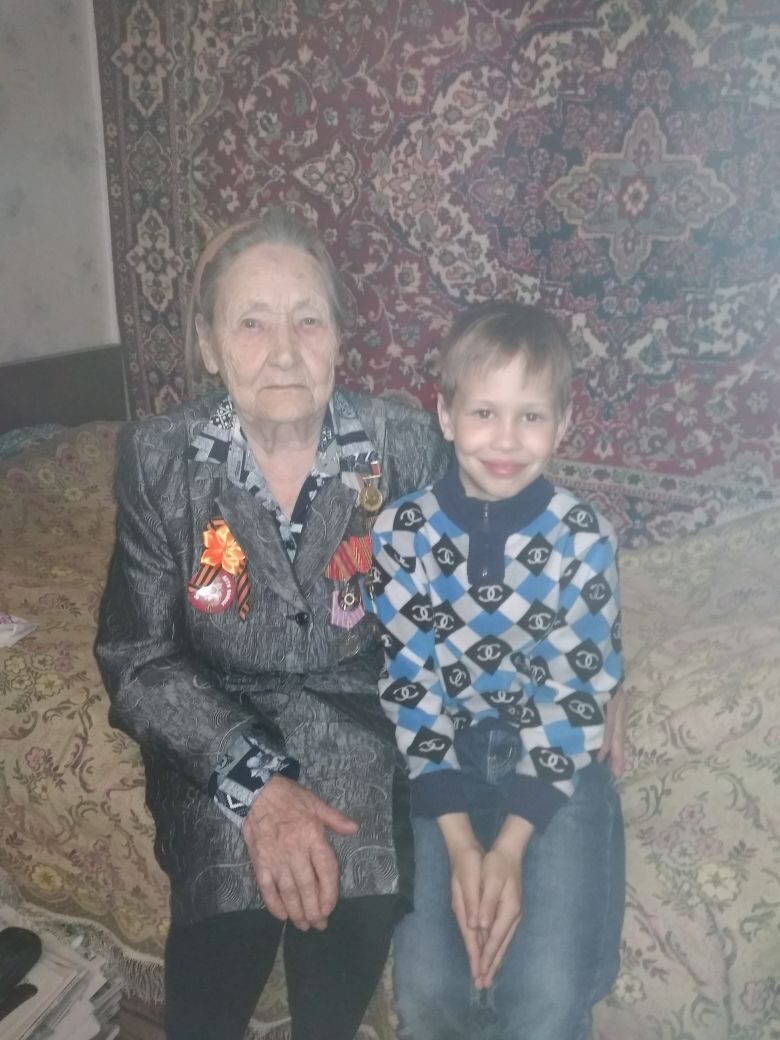 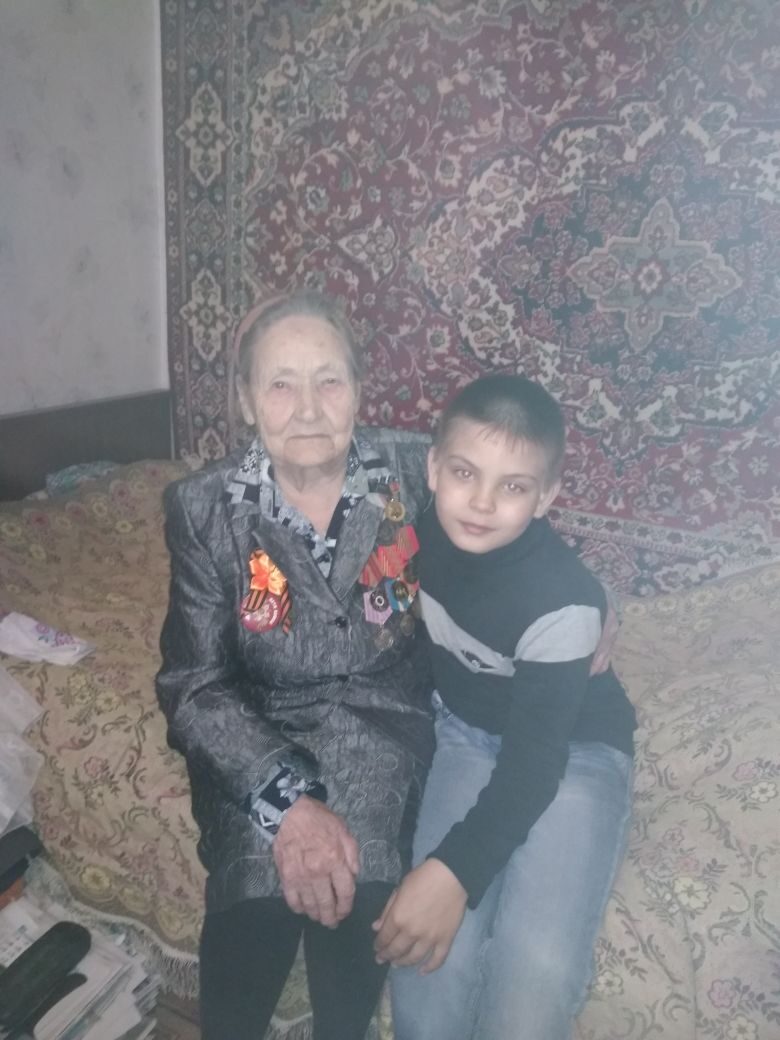 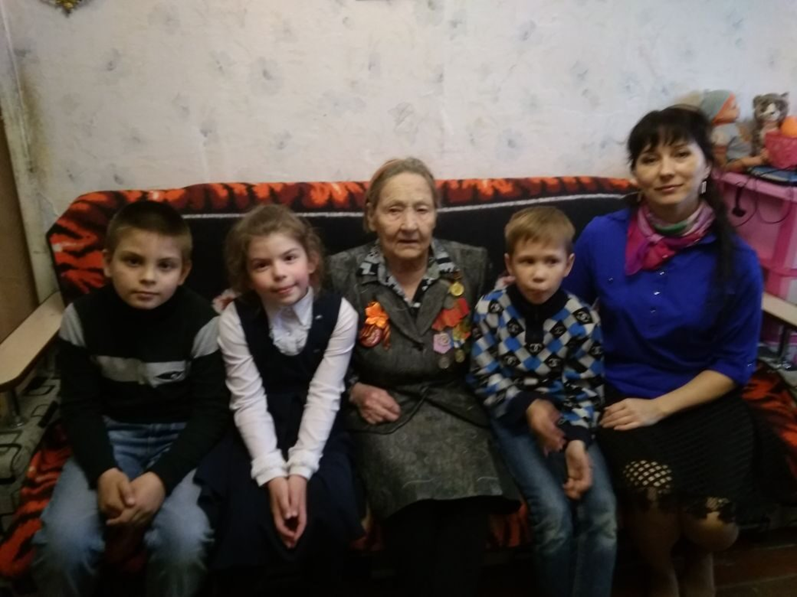 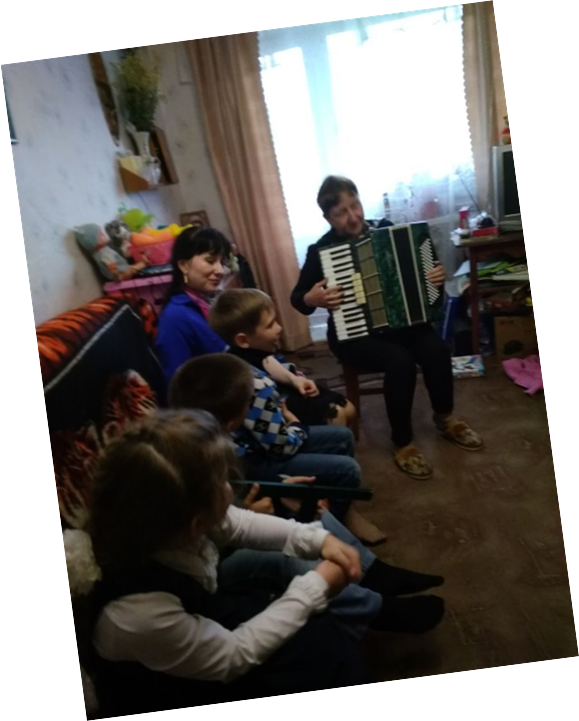 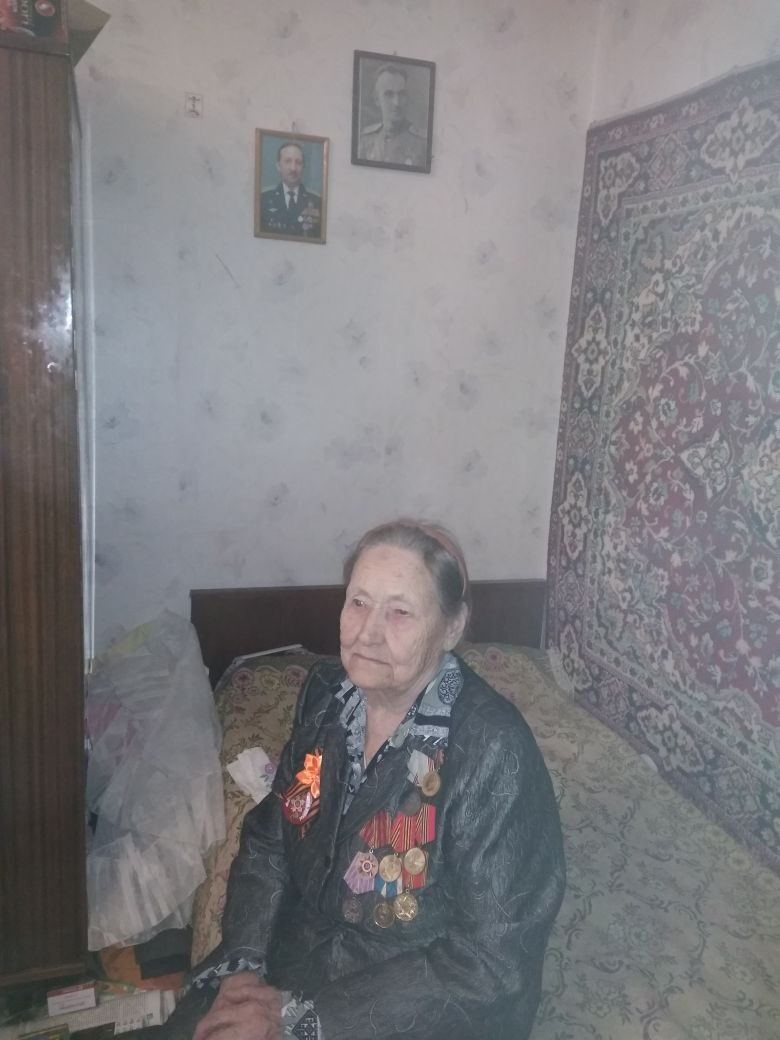 На уроке смотрели фильм. Работали все под единым лозунгом.
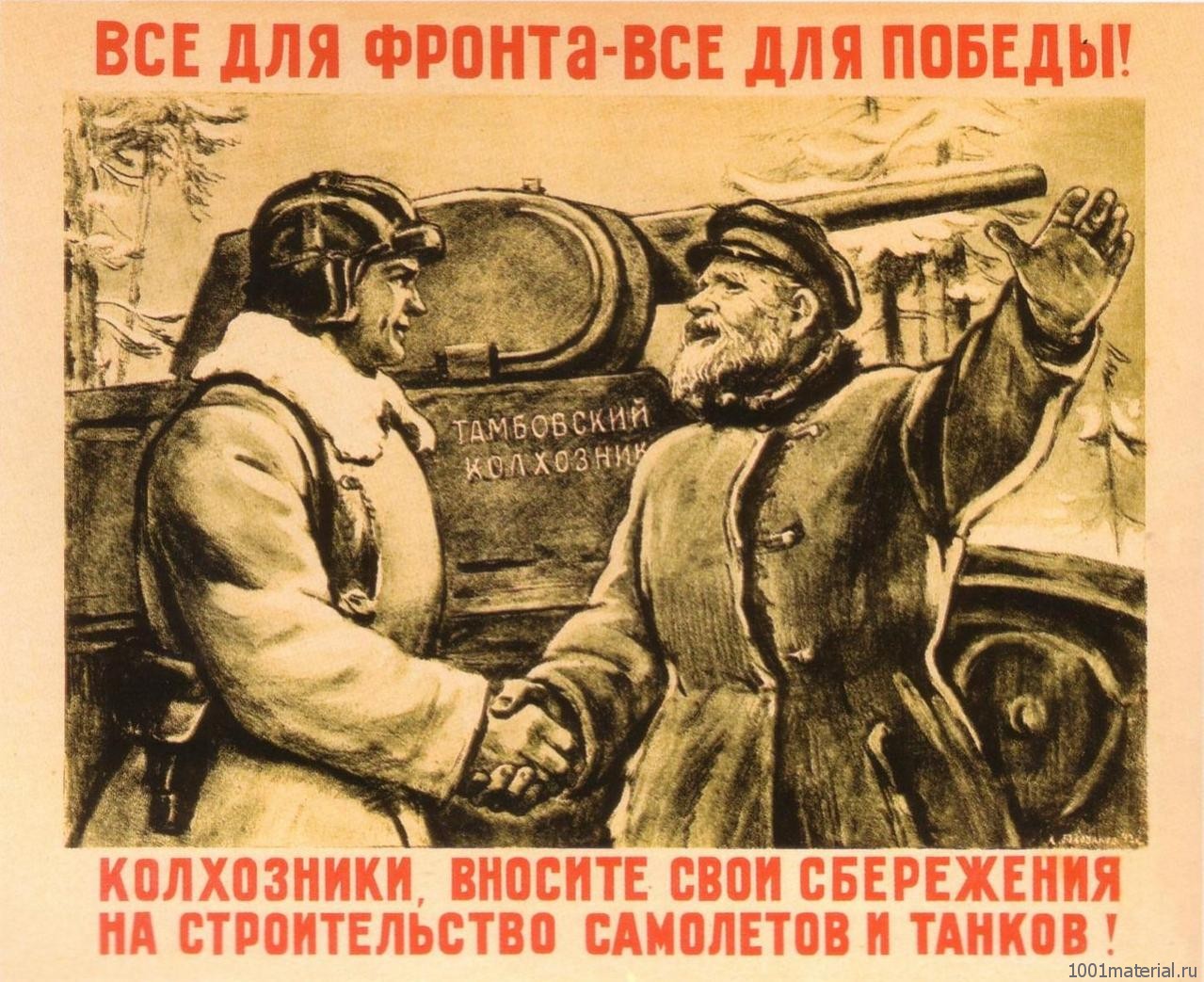 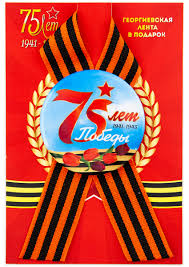 Памятник труженикам тыла поставят  в г. Екатеринбург в 2020 году, когда в России будет отмечаться 75-летие со дня Победы, его установят у метро «Уралмаш».
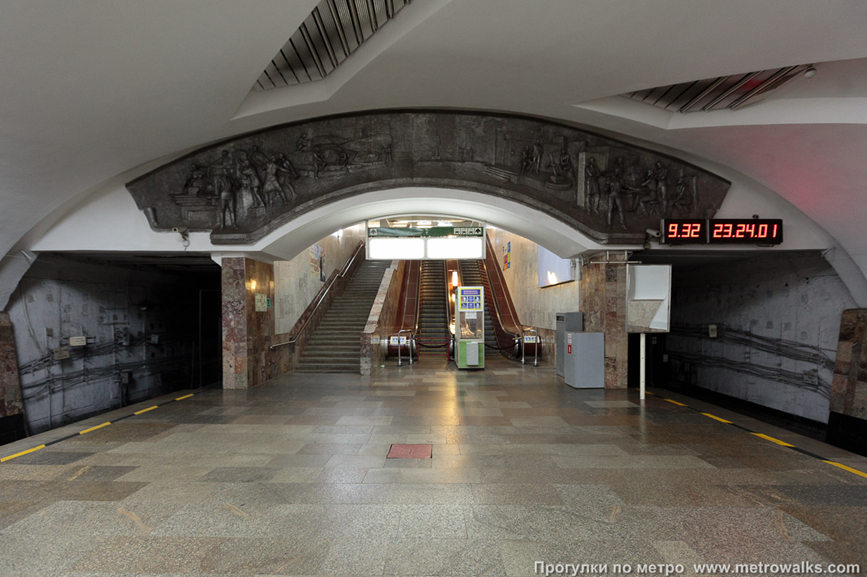 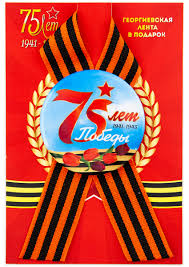 Их подвиги не забыть! Труженикам тыла посвящается! Благодаря этим людям мы победили.В разных городах есть памятники труженикам тыла.
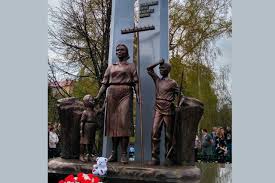 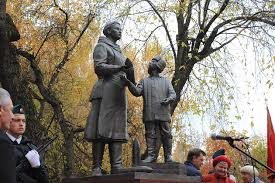 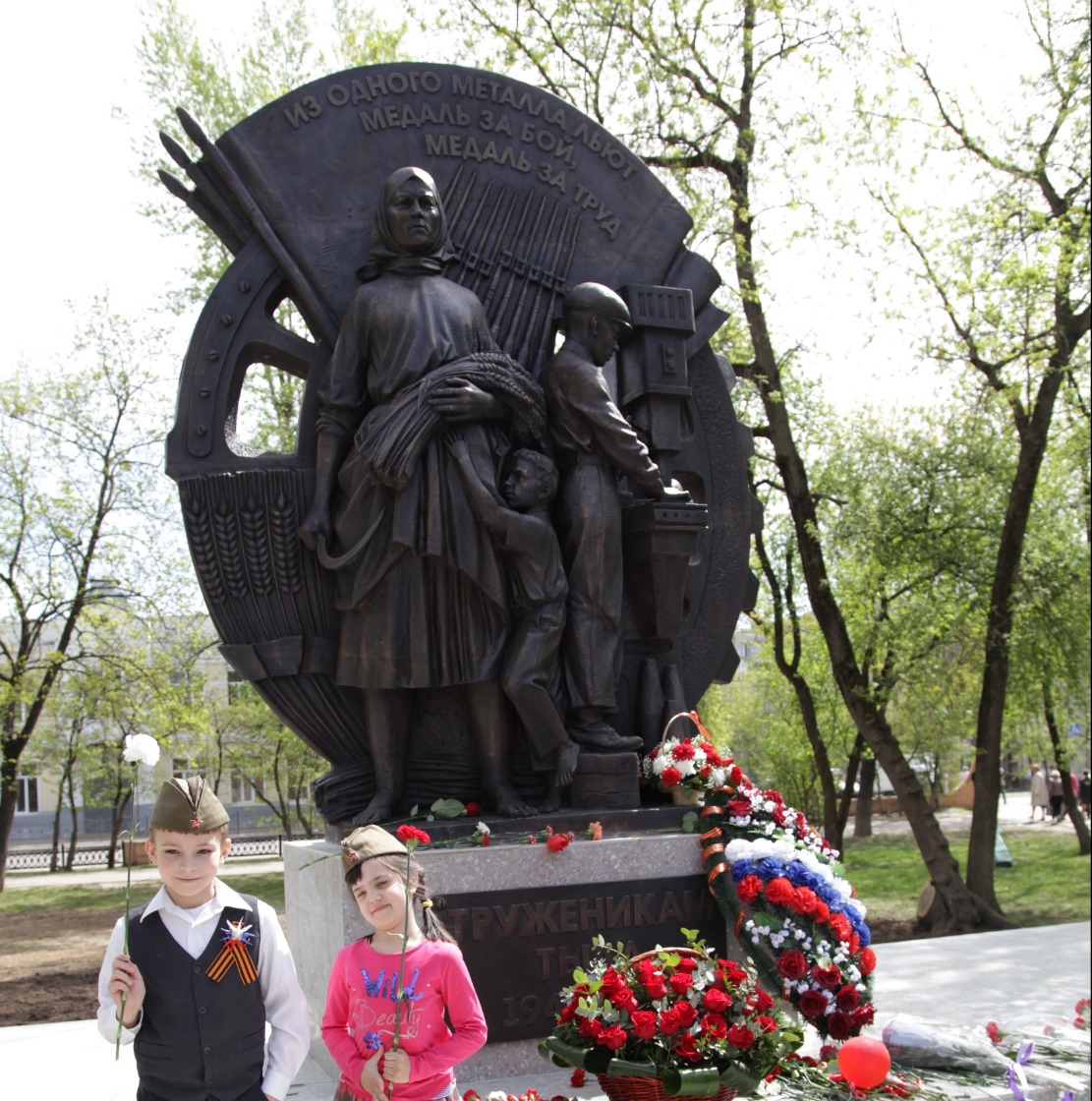 Большой вклад в Победу внесли труженики тыла. Среди них есть много наших земляков.
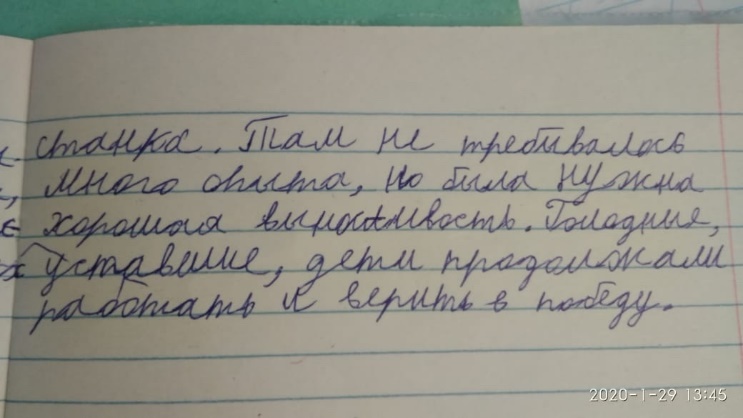 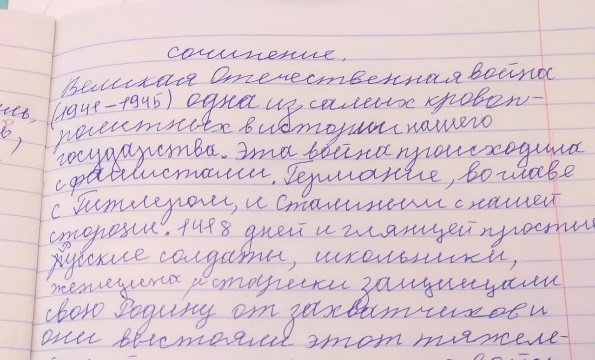 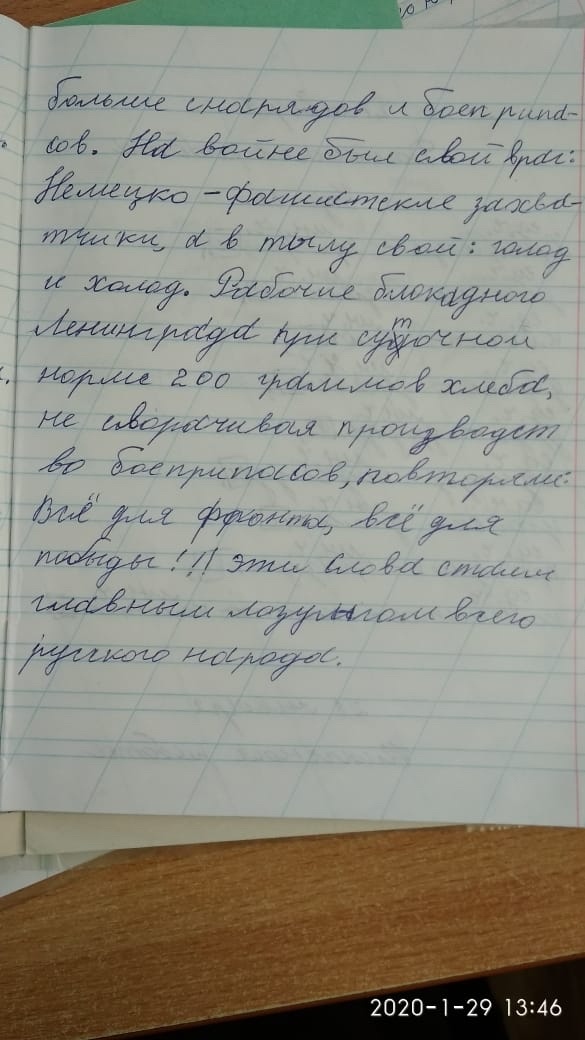 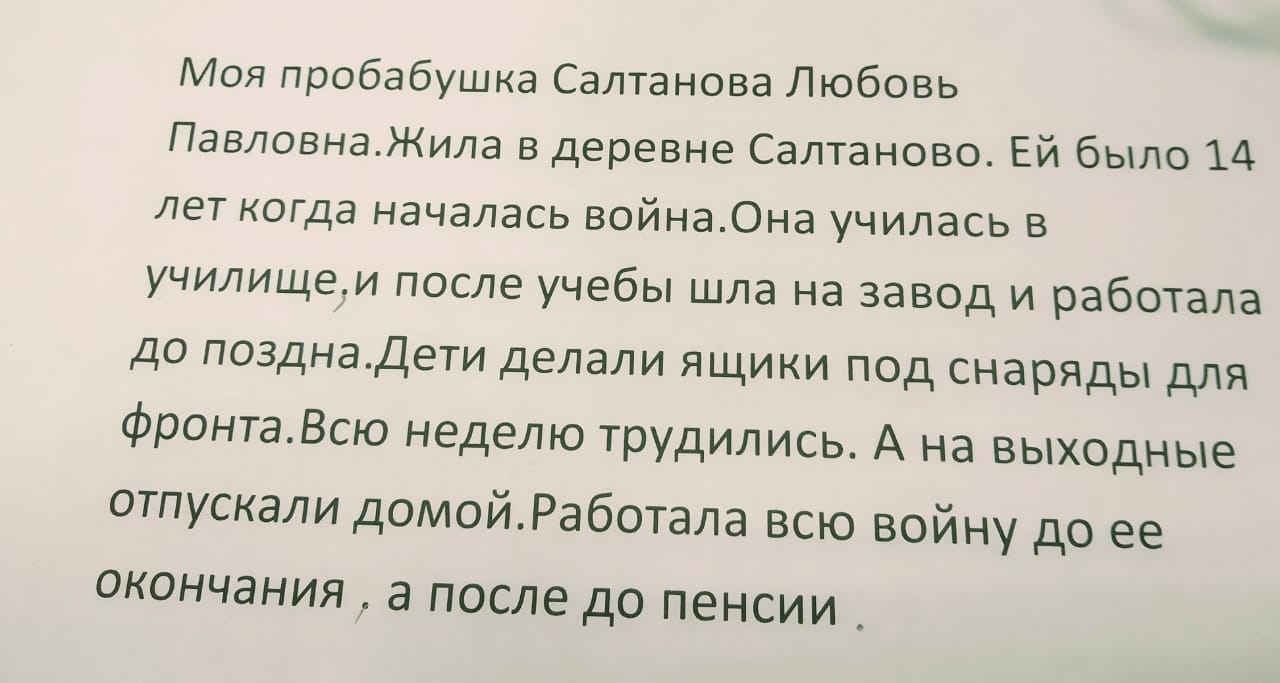 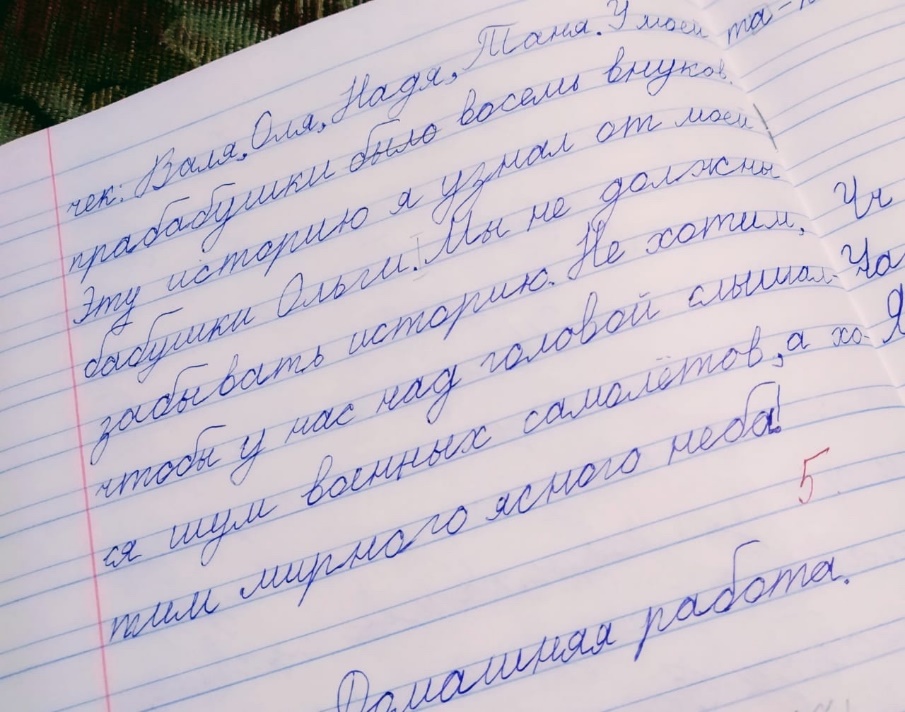 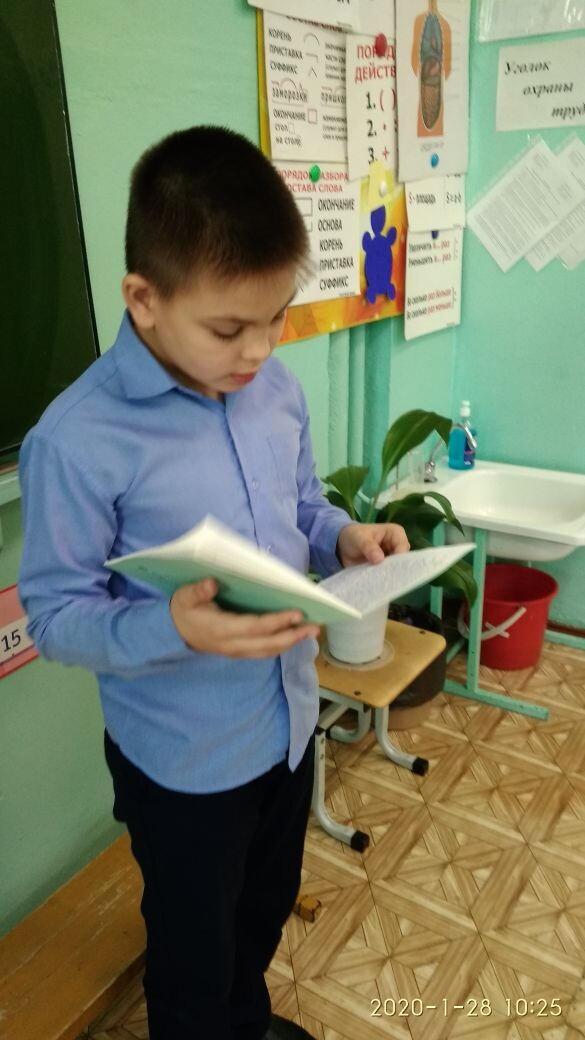 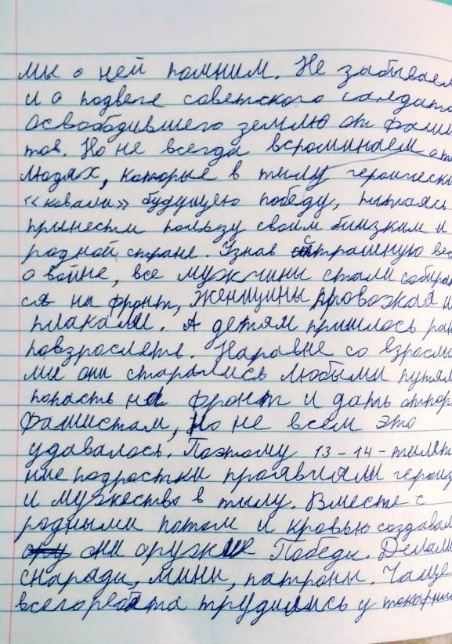 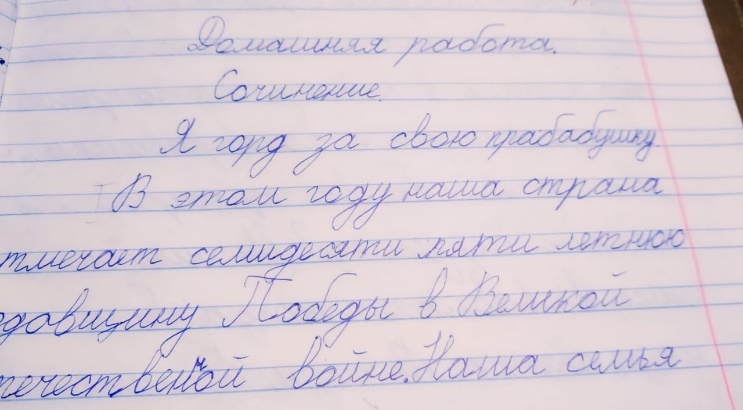 В результате своей работы я пришел к выводу, что в возрасте от 10 до 15 лет были основные труженики того времени, но не все знают имена своих героев.
Подвигом являлось то, что подросток идет и целый день работает на заводе.
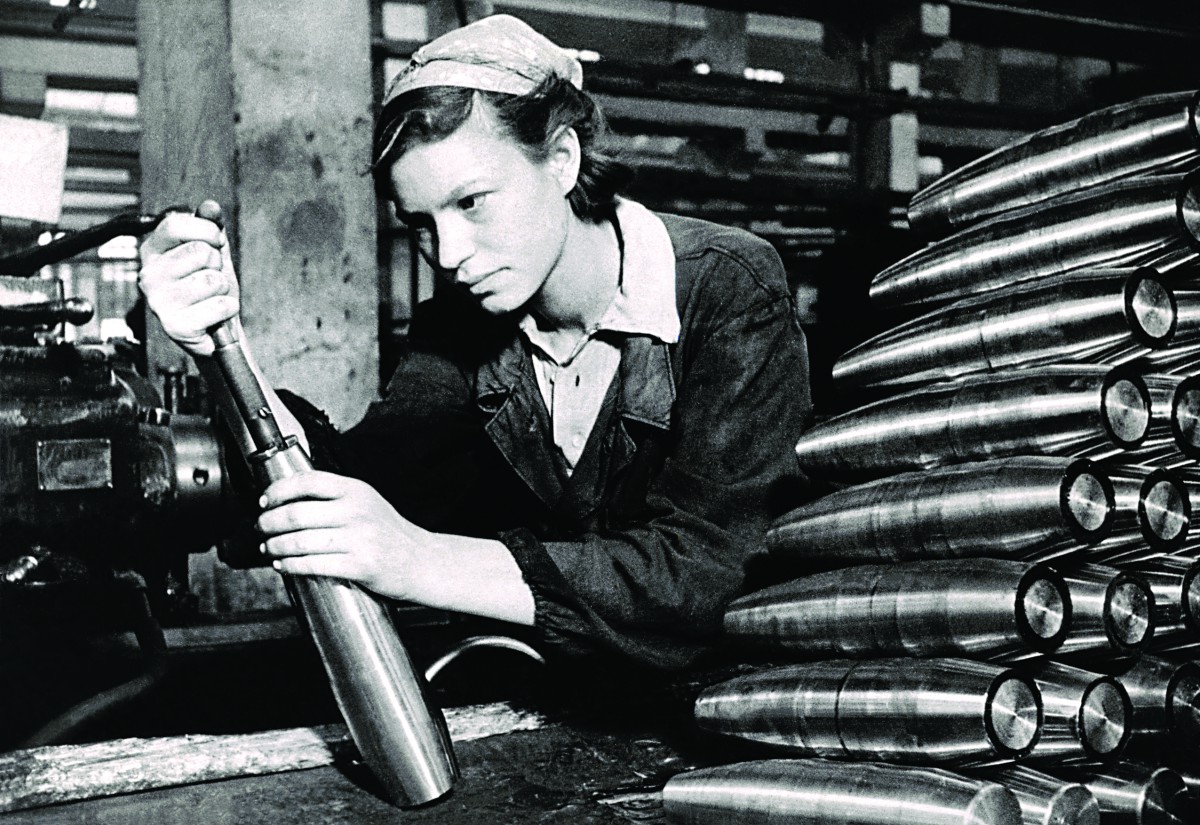 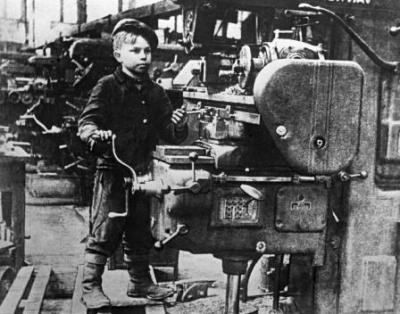 Заключение.  Родина высоко оценила подвиги тружеников тыла.
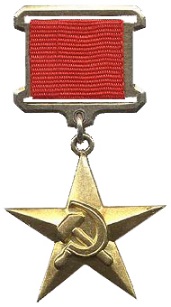 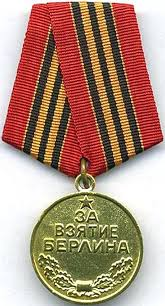 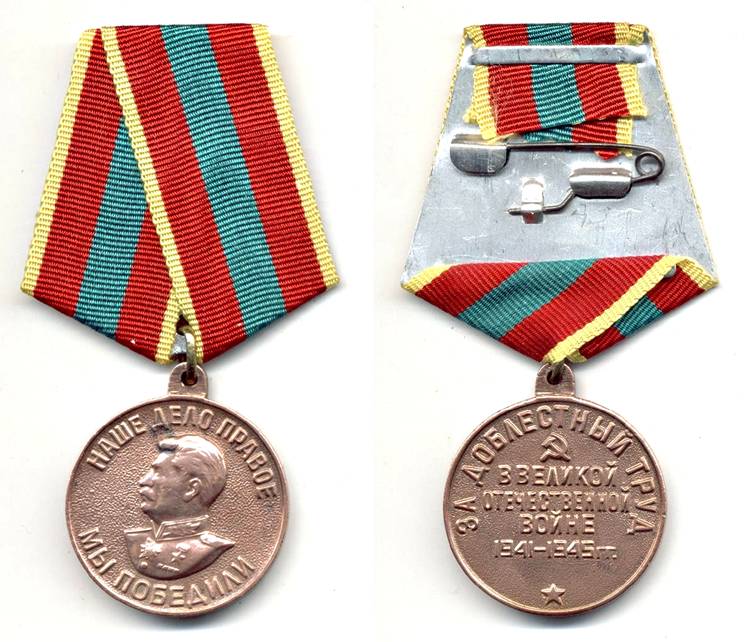 В результате своей работы я пришел к следующим выводам:Я смог узнать, о тружениках тыла в годы Великой Отечественной войны у моих одноклассников.1. Труженики тыла внесли весомый вклад в победу над фашизмом.2. Их большая часть - женщины, старики и дети с 10-летнего возраста.3. Они строили объекты, занимались сельским хозяйством, перевозкой грузов, выпуском оружия для фронта и поставкой его туда.4. Их самоотверженный труд - прекрасный пример для молодежи.5. Страшную цену заплатили труженики тыла, как и весь народ за победу в Великой Отечественной войне.Гипотеза доказана.
Источники и Литература.Источники из архива «Обозрение» Великая война- великая Победа.Литература.1. Митрофанова. А.В. «Урал-фронту» Москва: экономика, 19852. Караваев В. «Медаль за бой, медаль за труд» издательство ЦК ВЛКСМ    «Молодая гвардия»19703. Соловьев В.М. «России для детей и взрослых» Издательство белый город, 20034. Всё для фронта. – Т. 9. / Под ред. Н. В. Свиридова. – М.: 1989.5. Чернова М. Н. «Советский тыл в годы войны»: материалы к уроку. – «Преподавание истории в школе». – № 4. – 2000.6. Интернет-ресурс: http://wikipediya.ru «Свободная энциклопедия», Статья: «Труженики тыла»
Мы не должны забывать историю. Не хотим, чтобы у нас над головой слышался шум военных самолетов, а хотим мирного ясного неба!
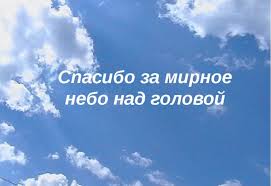 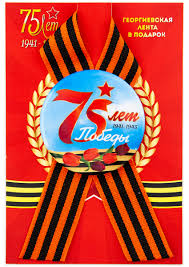 Спасибо за внимание.